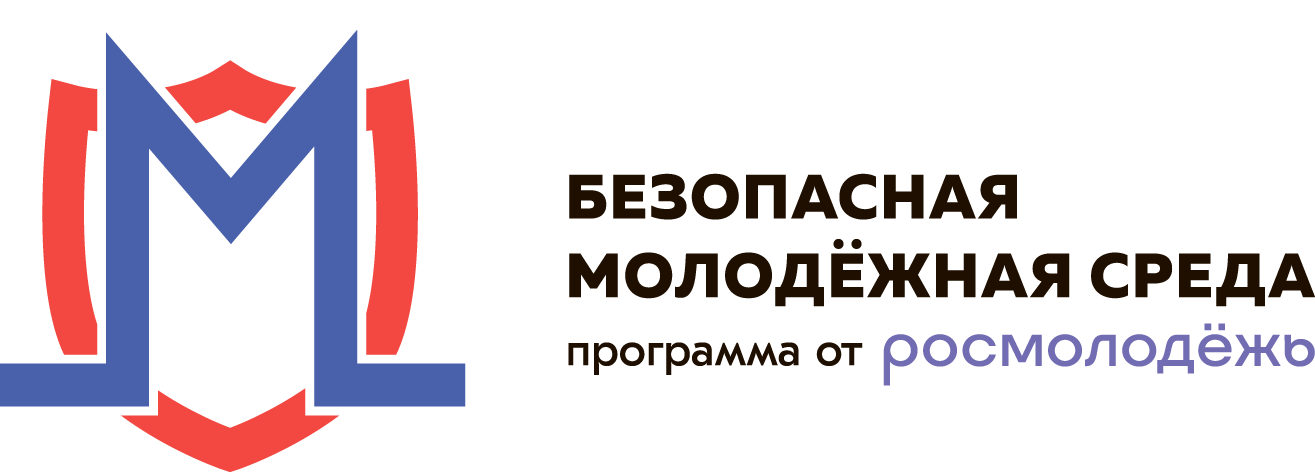 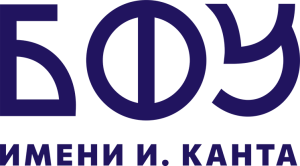 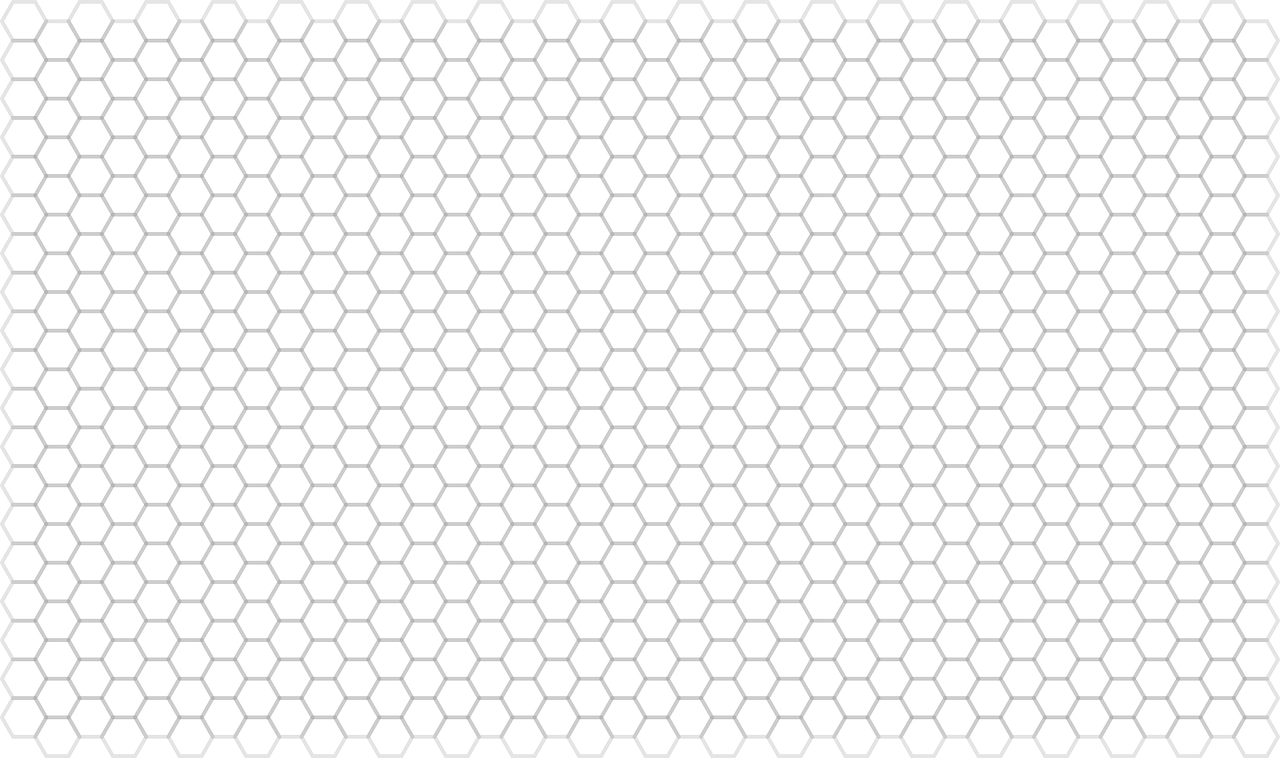 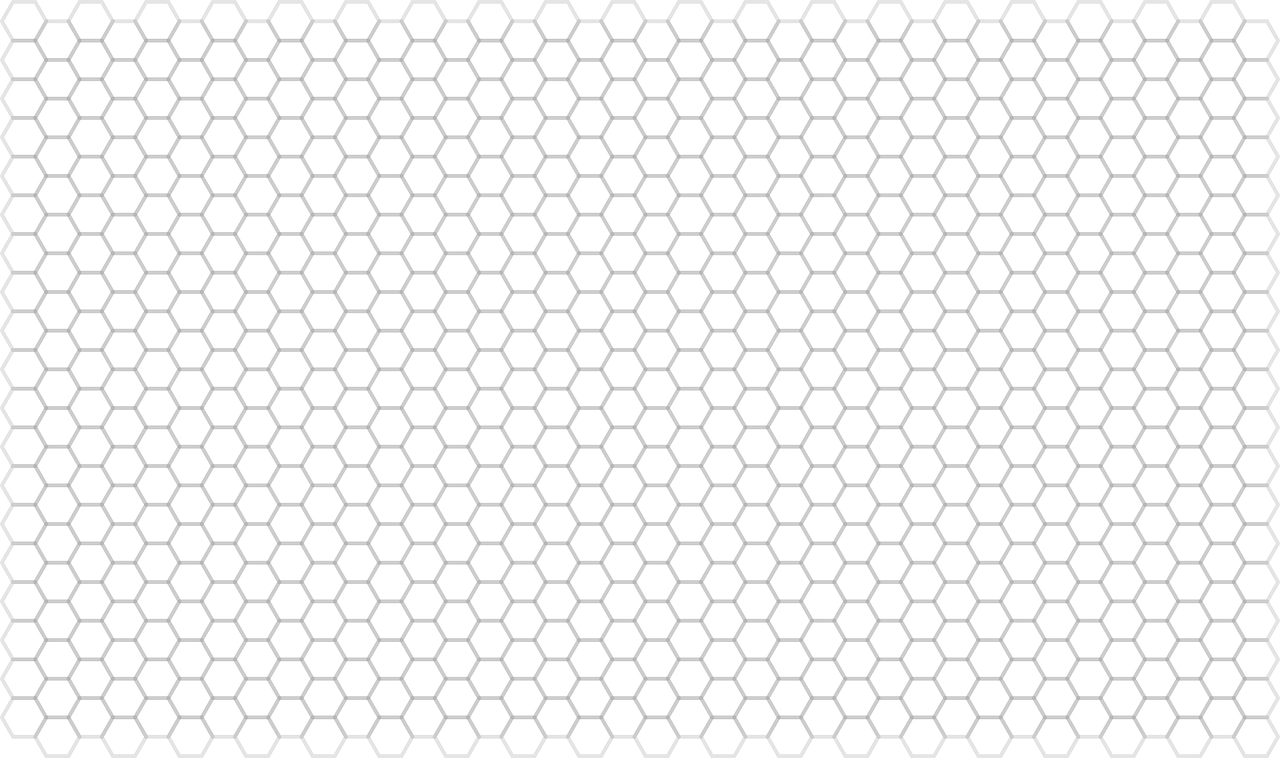 Методические рекомендации по информационной гигиене и информационной безопасности в молодежной среде
Лектор
старший научный сотрудник БФУ им. И. Канта, 
начальник отдела аналитики, мониторинга и по связям с общественностью комитета по связям с общественностью и СМИ администрации ГО «Город Калининград»,кандидат философских наук
 Валентин Валентинович Балановский
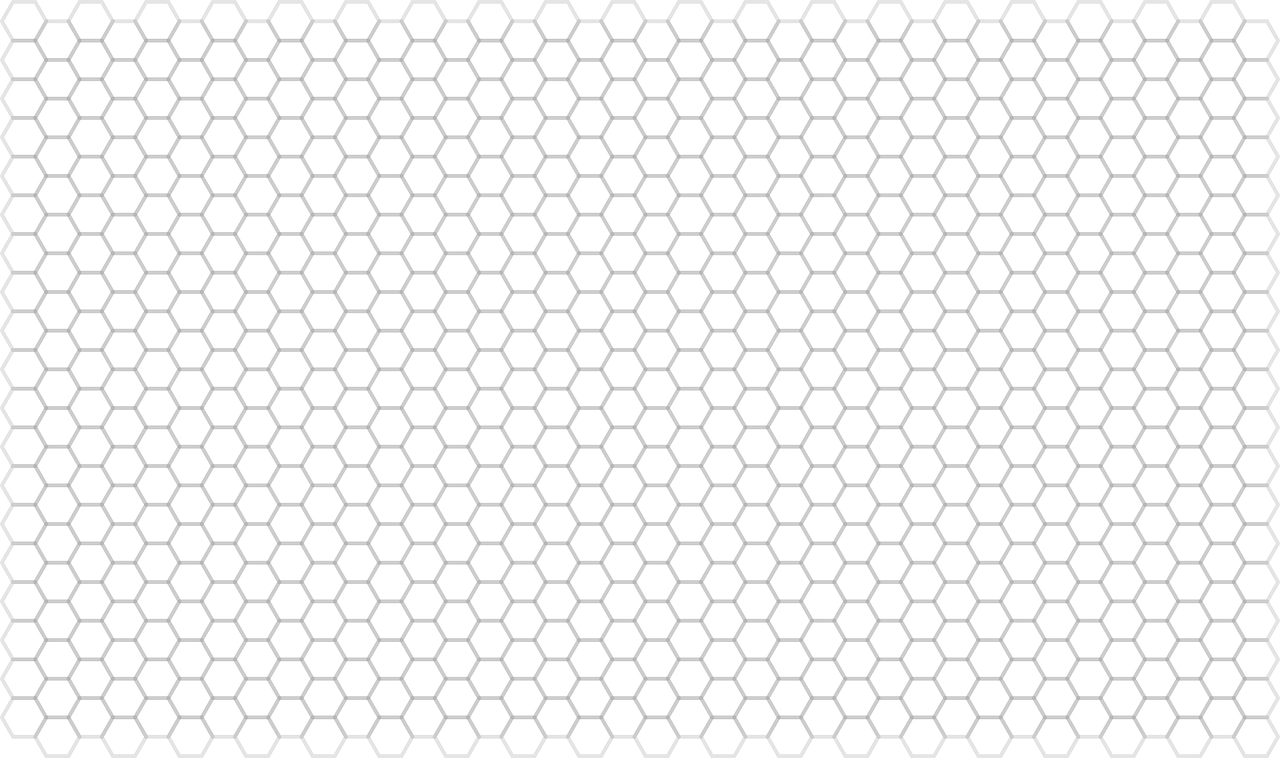 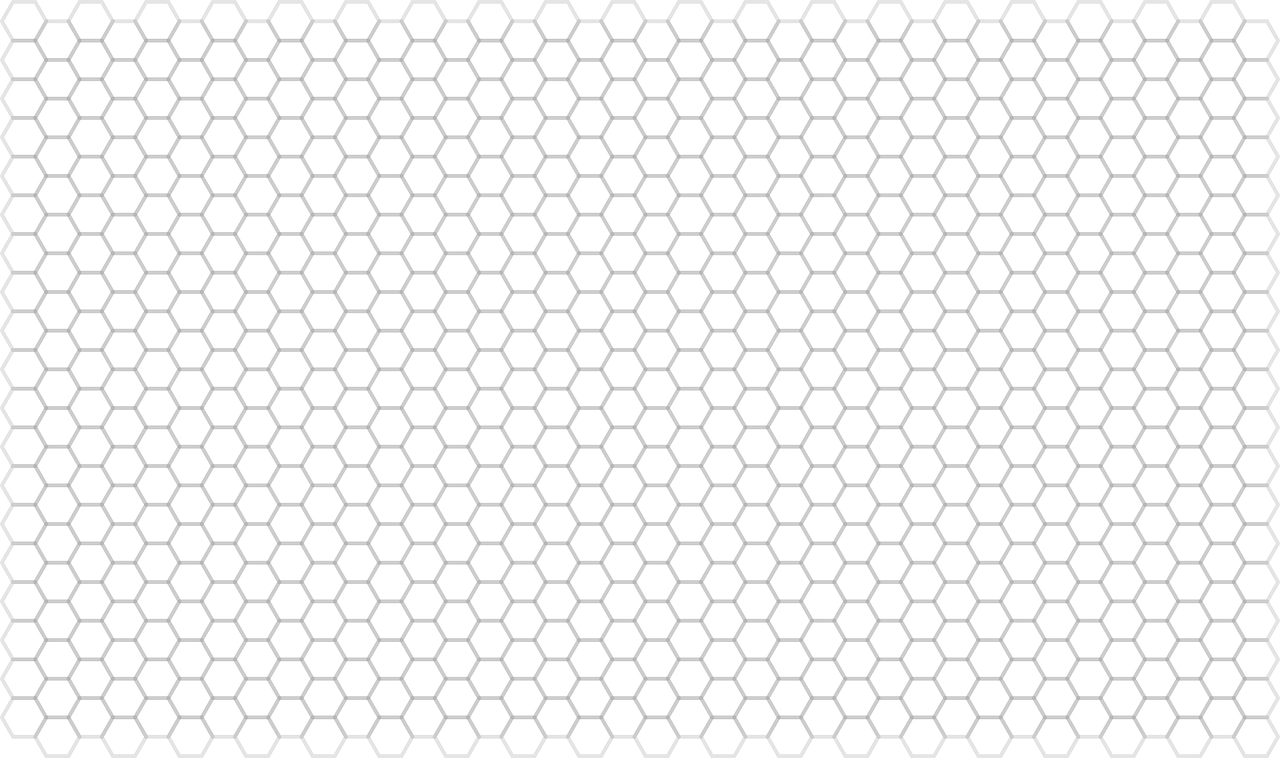 Структура рекомендаций
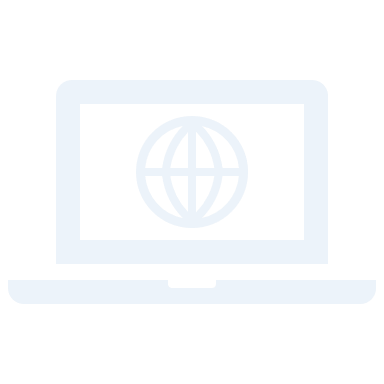 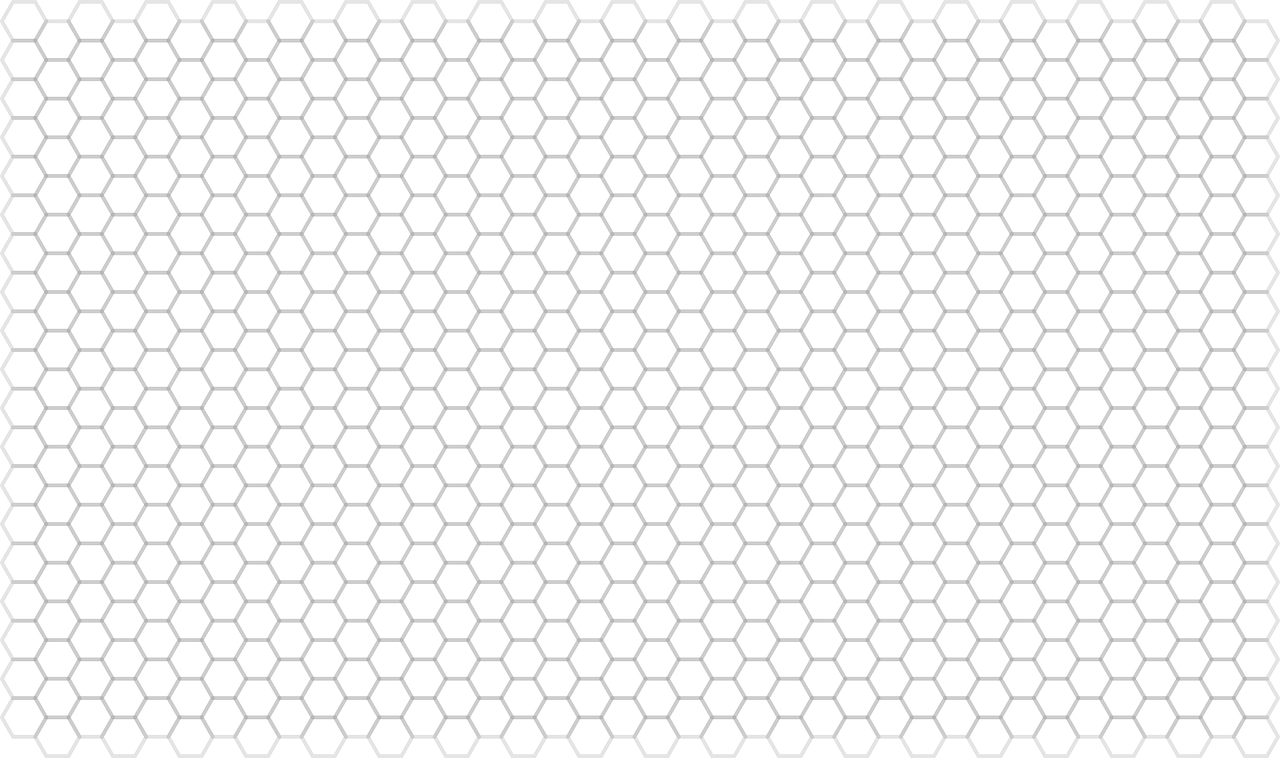 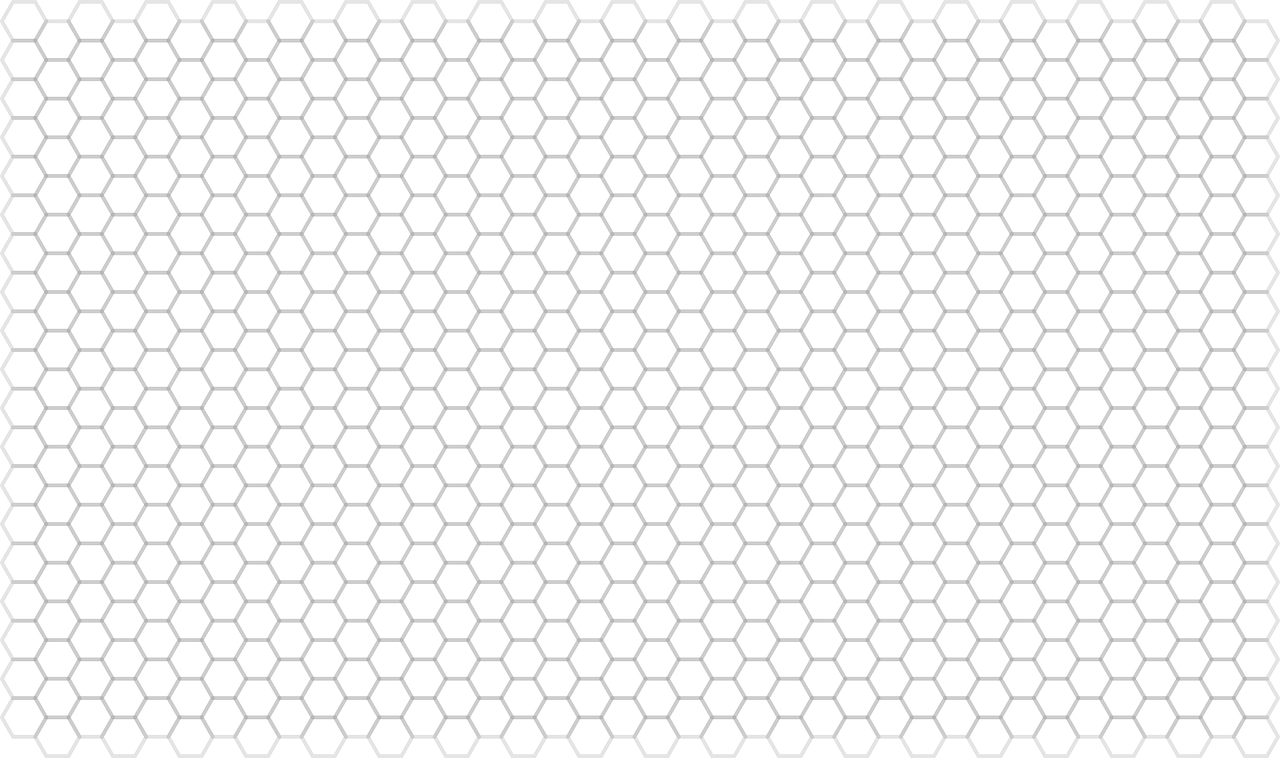 Введение
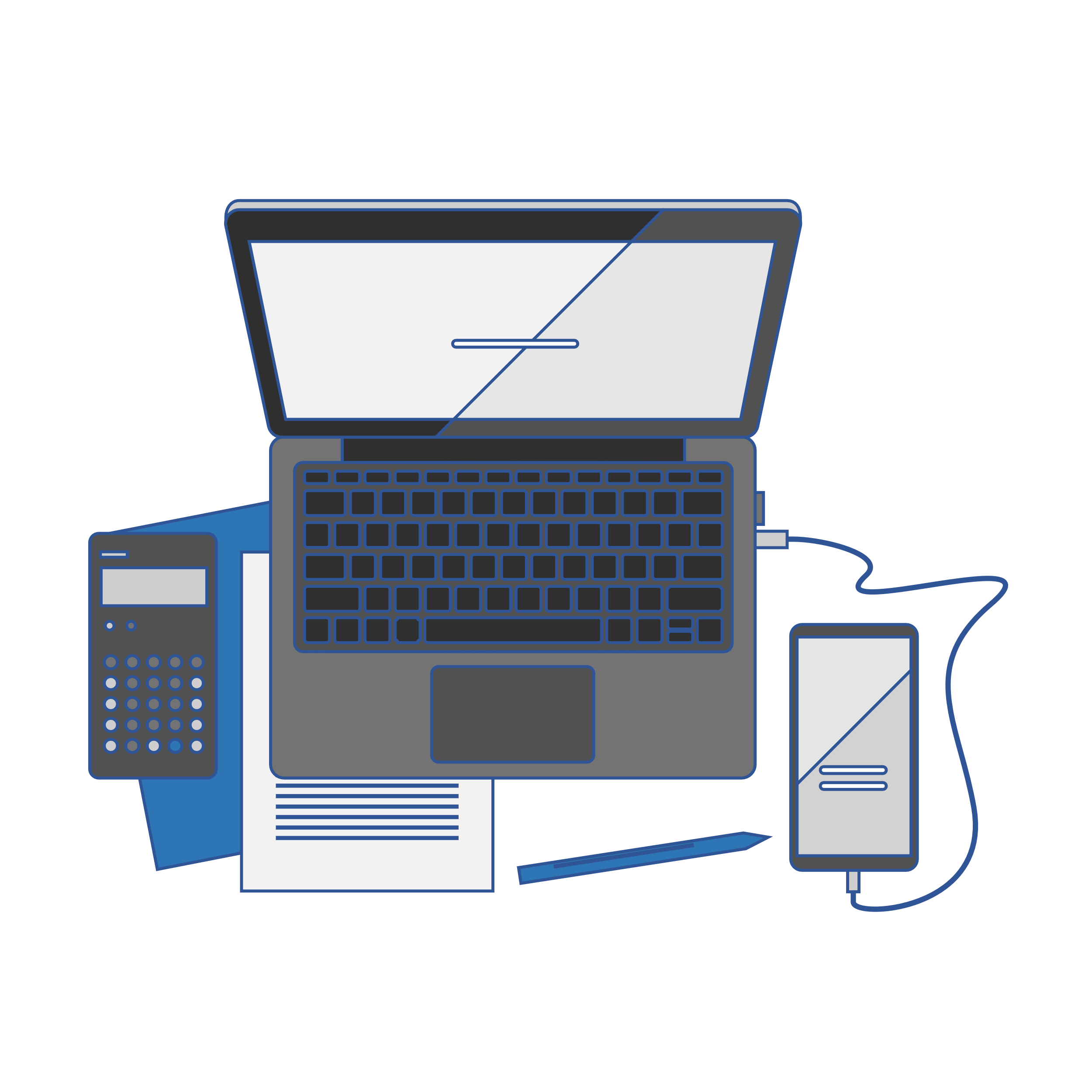 Цель – формирование представления о базовых правилах информационной гигиены и их использовании для обеспечения безопасности взаимодействия молодёжи с информационной средой, а также для ознакомление с конкретными практическими методами развития навыков информационной гигиены.
ИНФОРМАЦИОННАЯ ГИГИЕНА
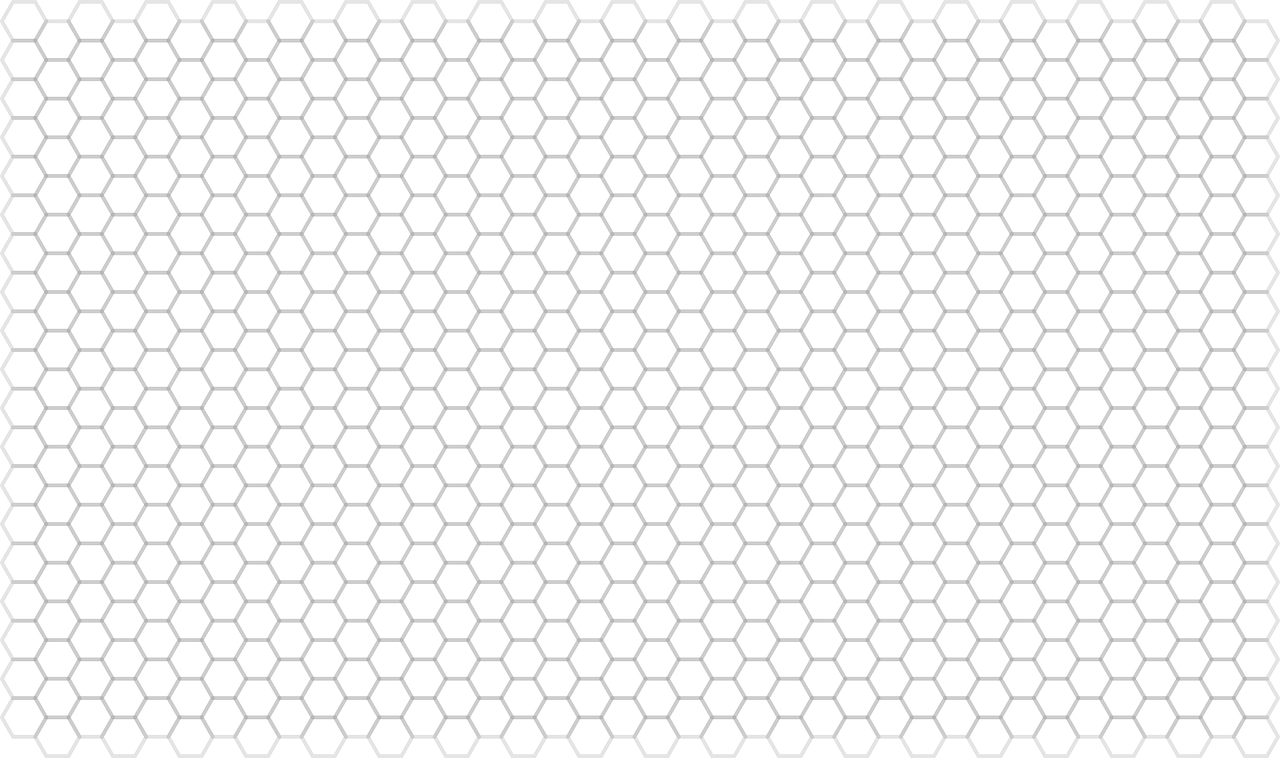 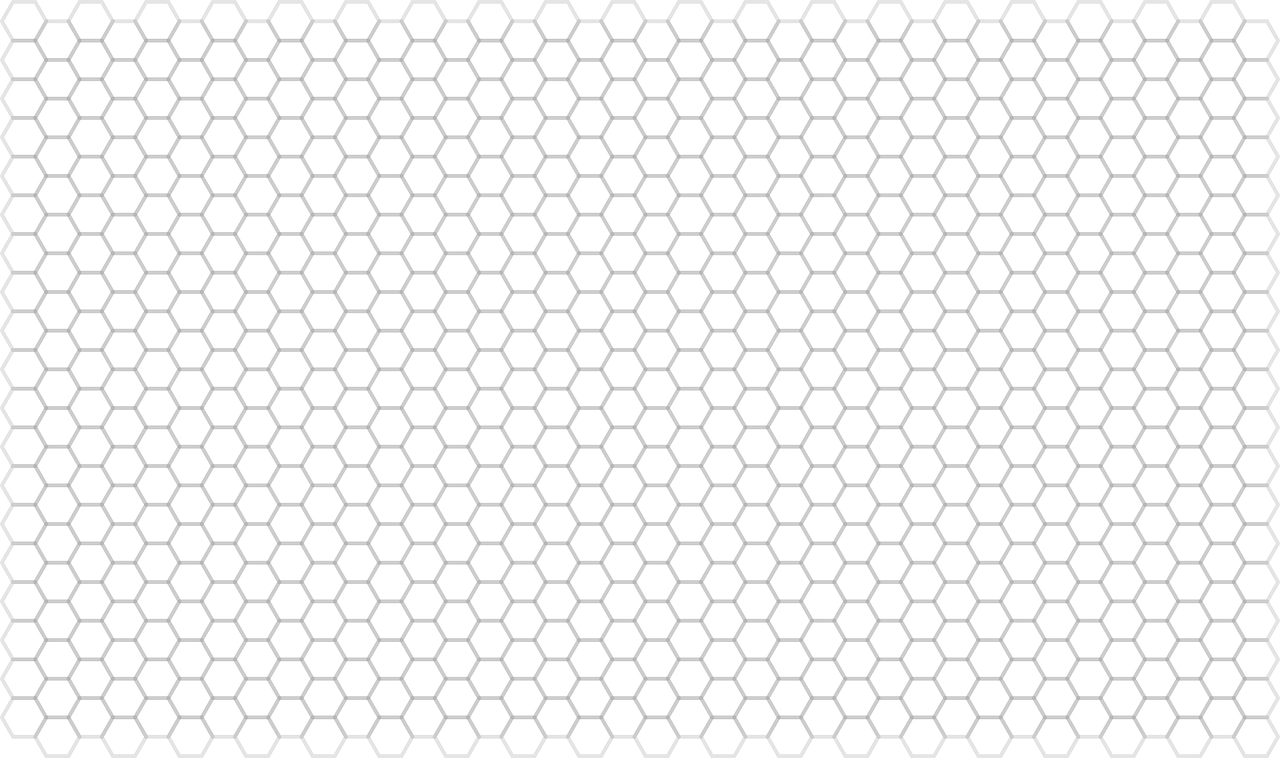 Введение
ответственное поведение в публичном пространстве
верификация информации
защита персональных данных и данных доступа
ИНФОРМАЦИОННАЯ ГИГИЕНА
ПРОИЗВОДСТВО ИНФОРМАЦИИ
ПОТРЕБЛЕНИЕ ИНФОРМАЦИИ
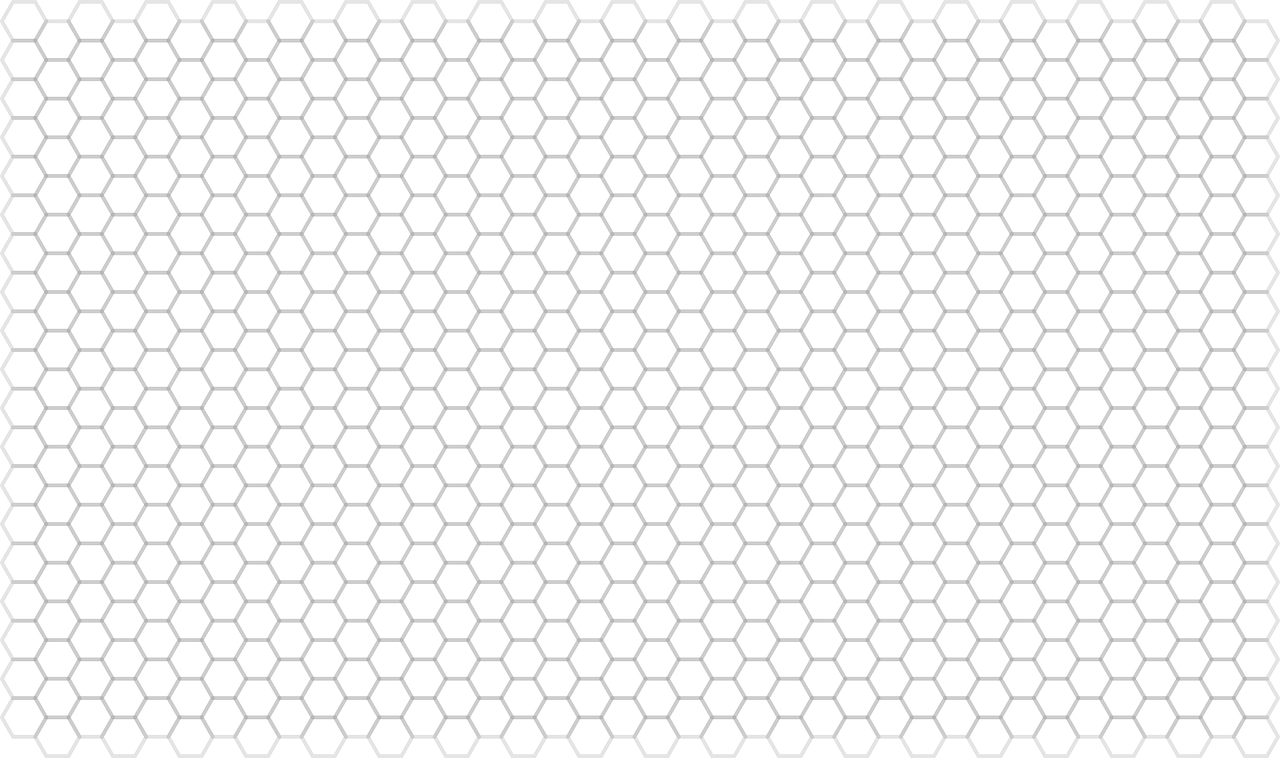 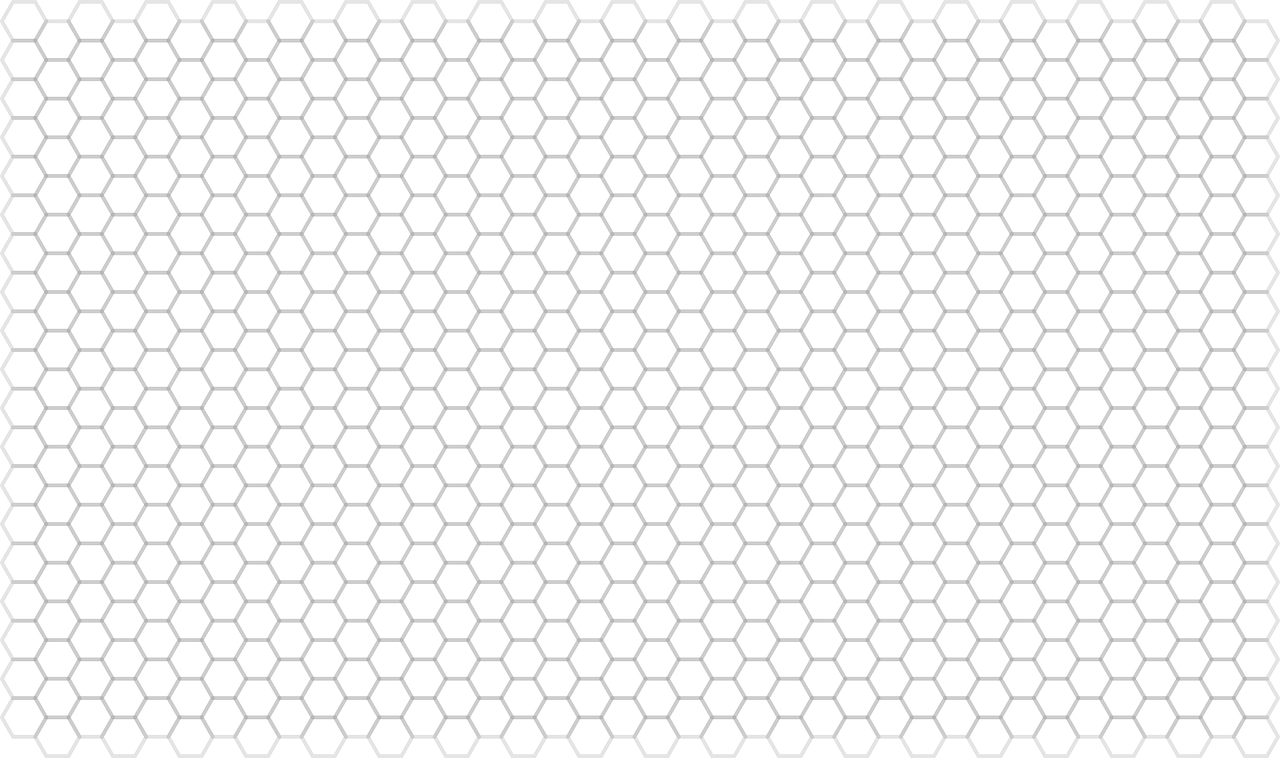 Алгоритм профилактической деятельности:
определение 
цели и задач
определение целевой аудитории
определение целевых показателей
выбор форм и средств
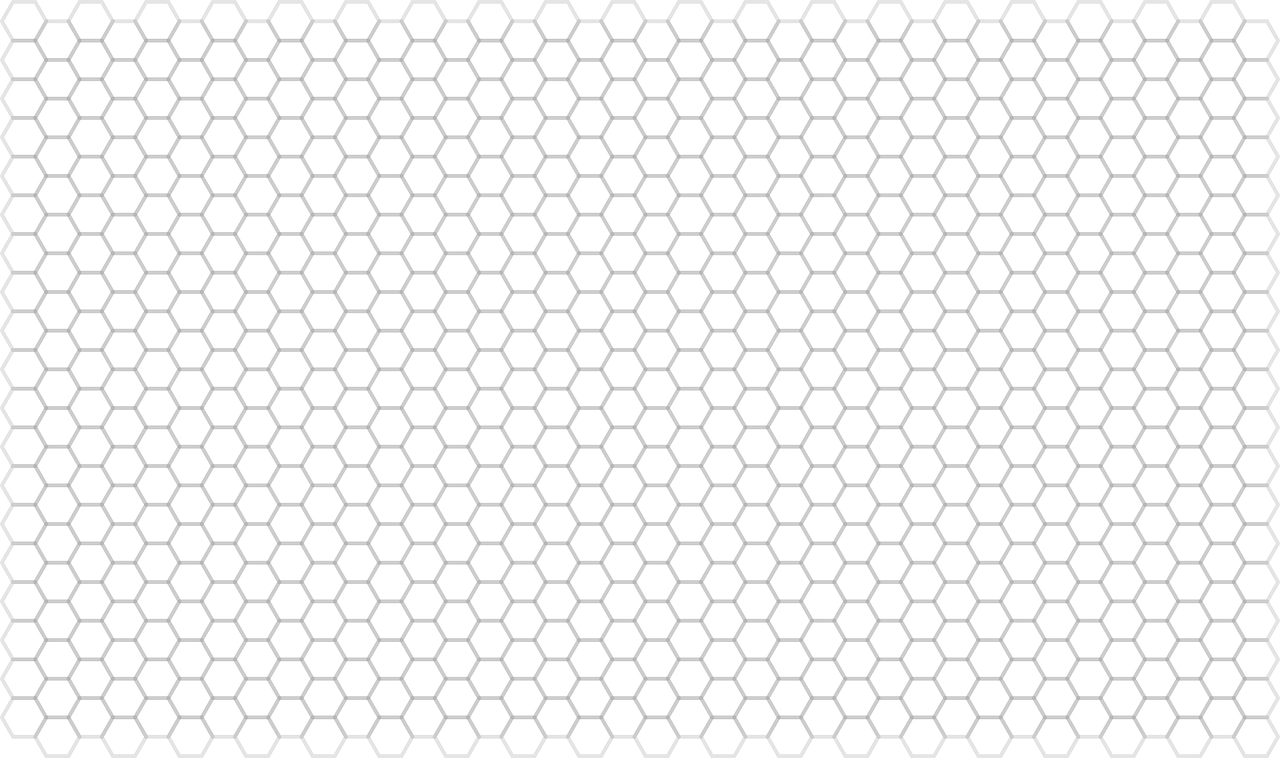 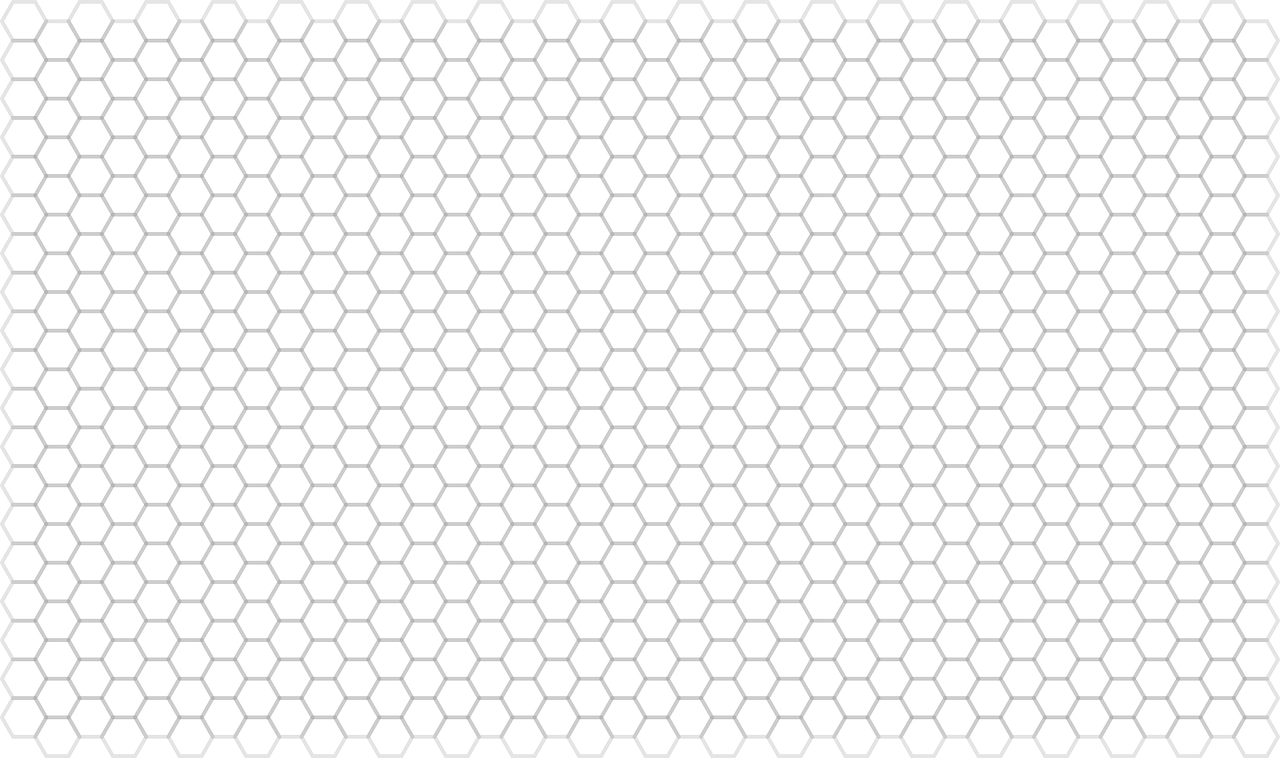 Алгоритм профилактической деятельности:
внесение изменений
анализ результатов
фиксация результатов
реализация мероприятий
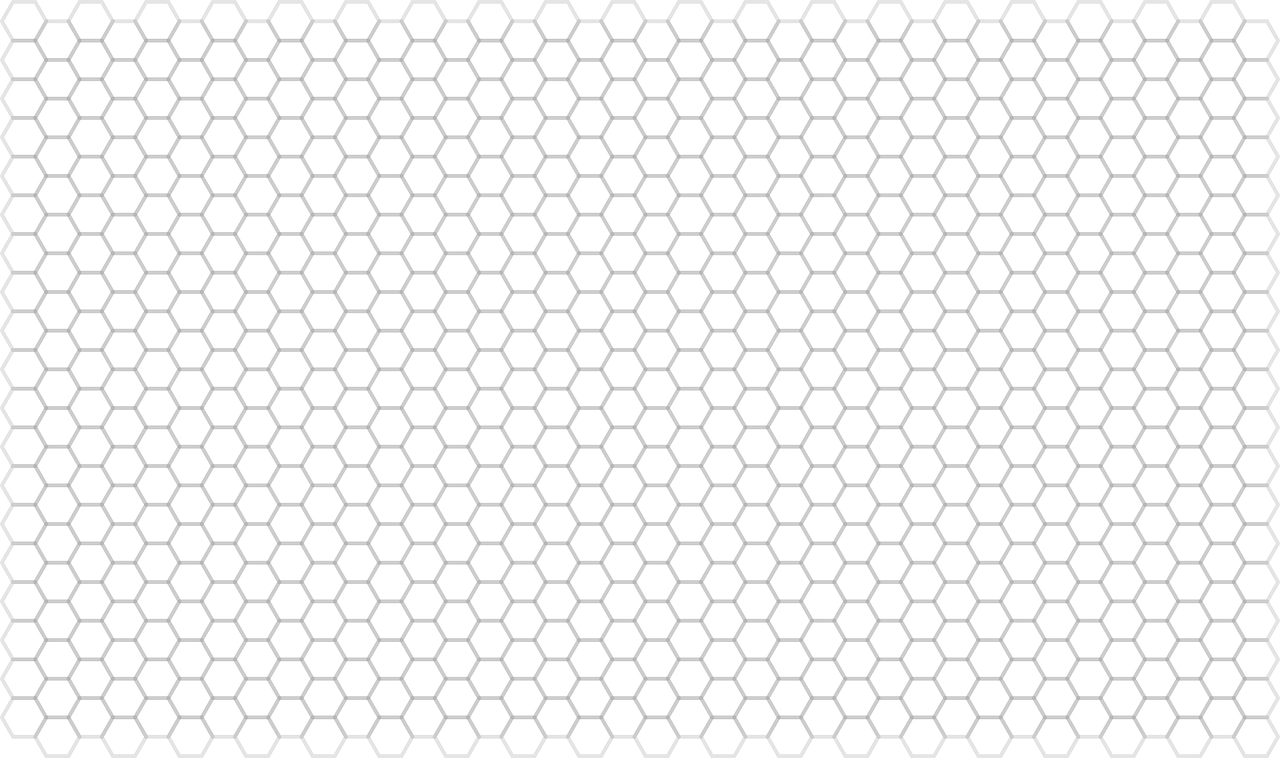 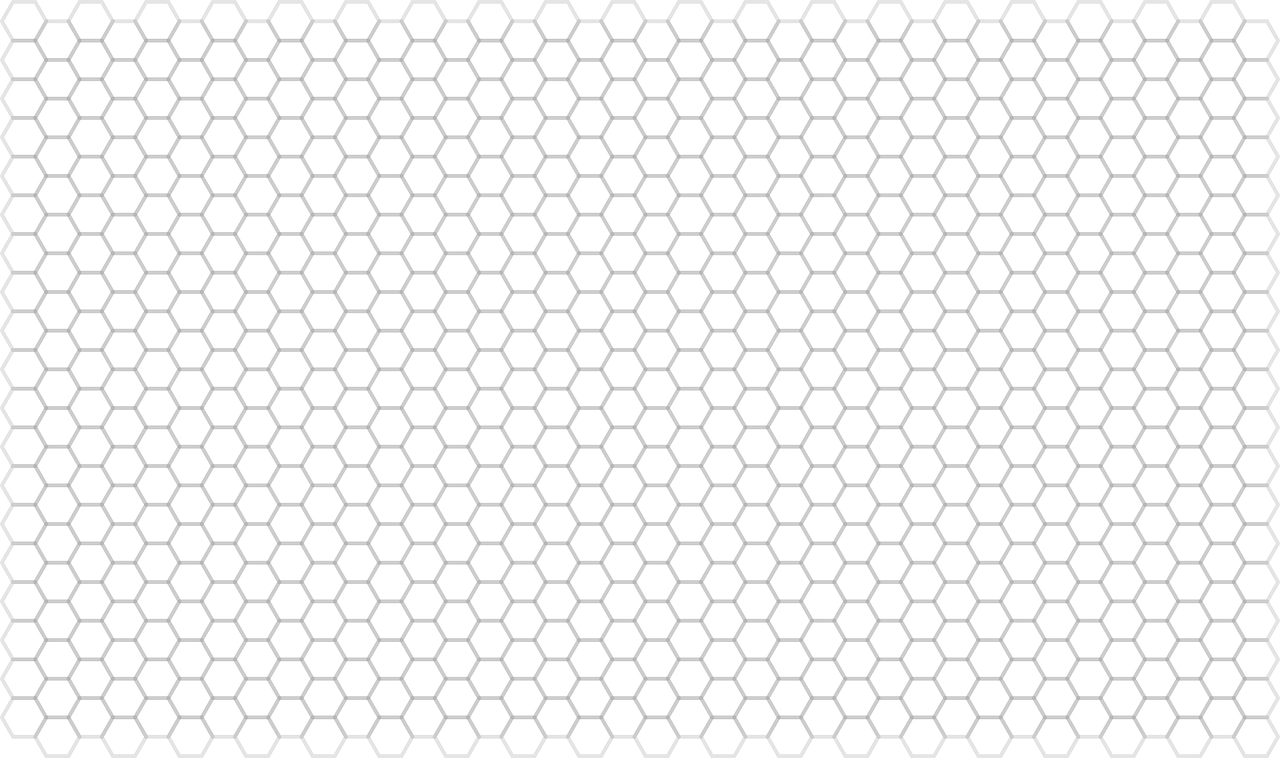 Правовое обеспечение:
Конституция Российской Федерации.
Семейный кодекс Российской Федерации.
Федеральный закон «О защите детей от информации, причиняющей вред их здоровью и развитию».
Федеральный закон «Об основных гарантиях прав ребенка в Российской Федерации».
Федеральный закон «Об информации, информационных технологиях и о защите информации».
Закон Российской Федерации от 27.12.1991 № 2124-1 «О средствах массовой информации».
Федеральный закон от 13.03.2006 № 38-ФЗ «О рекламе».
Федеральный закон от 29.12.2012 № 273-ФЗ «Об образовании в Российской Федерации».
Федеральный закон от 06.03.2006 № 35-ФЗ «О противодействии терроризму».
Федеральный закон от 07.07.2003 № 126-ФЗ «О связи».
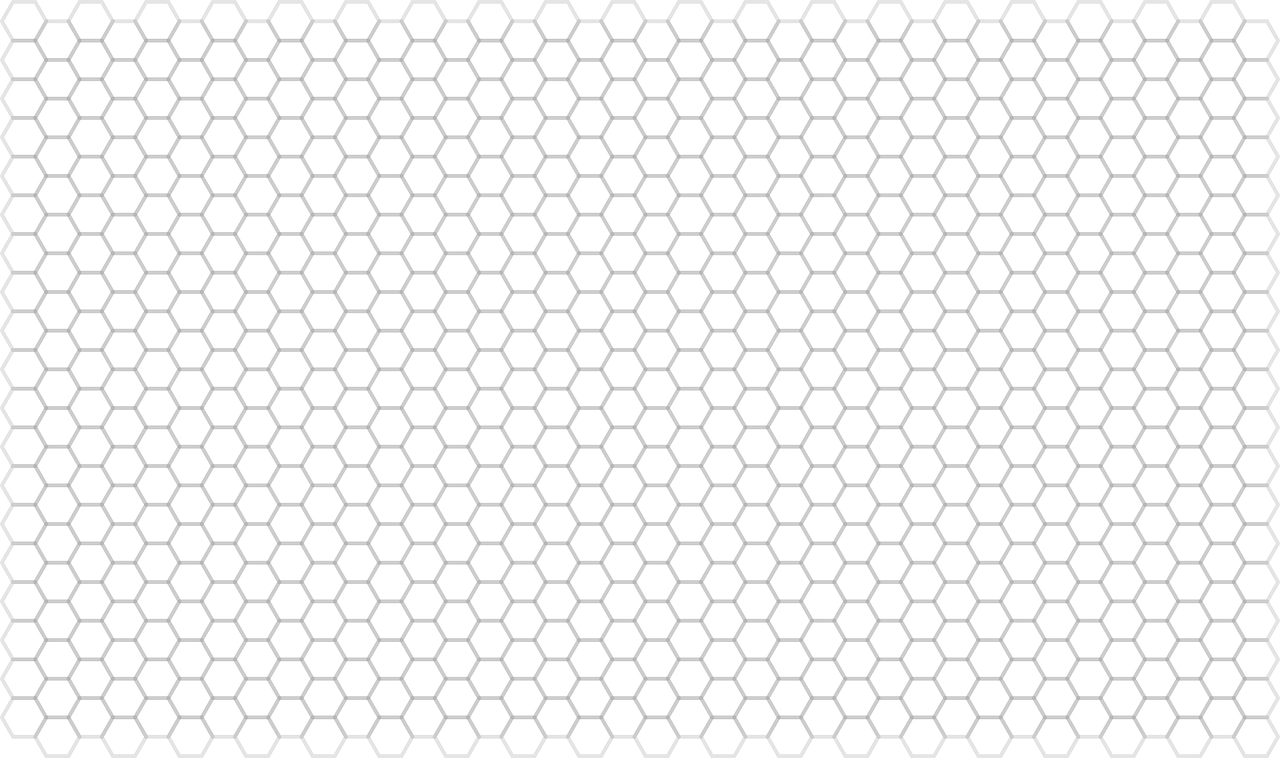 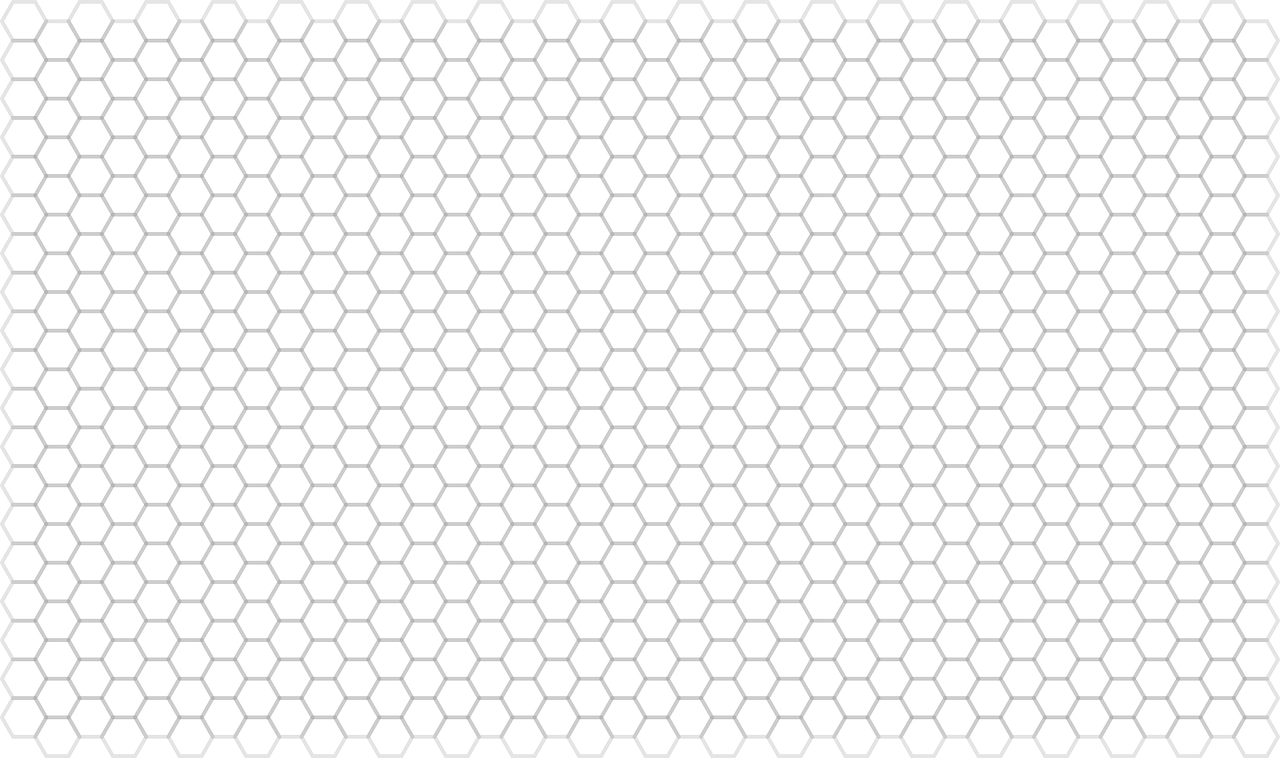 Правовое обеспечение:
Федеральный закон от 25.07.2002 № 114-ФЗ «О противодействии экстремистской деятельности».
Федеральный закон от 27.07.2006 № 152-ФЗ «О персональных данных».
Федеральный закон от 30.03.1999 № 52-ФЗ «О санитарно-эпидемиологическом благополучии населения».
Указ Президента Российской Федерации от 09.11.2022 № 809 «Об утверждении Основ государственной политики по сохранению и укреплению традиционных российских духовно-нравственных ценностей».
Указ Президента Российской Федерации от 02.07.2021 № 400 «О Стратегии национальной безопасности Российской Федерации».
Указ Президента Российской Федерации от 05.12.2016 № 646 «Об утверждении Доктрины информационной безопасности Российской Федерации».
Распоряжение Правительства Российской Федерации от 28.04.2023 № 1105-р
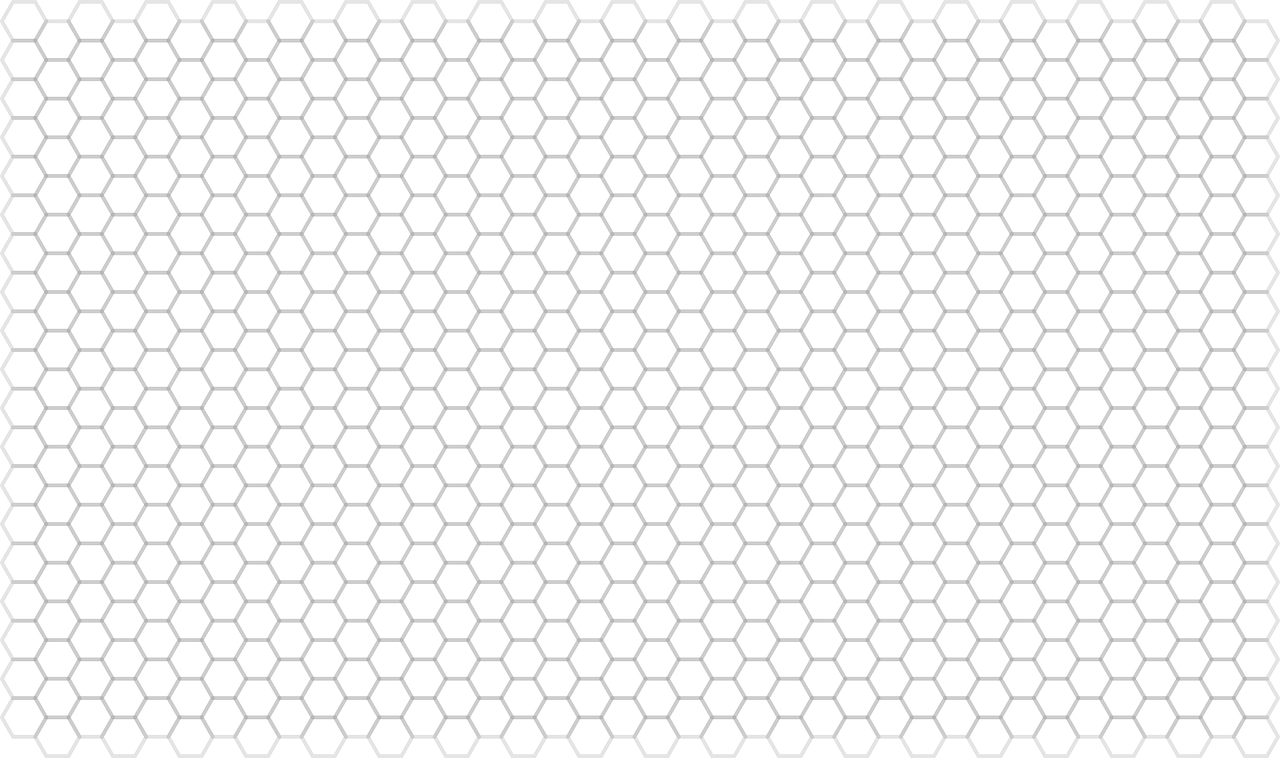 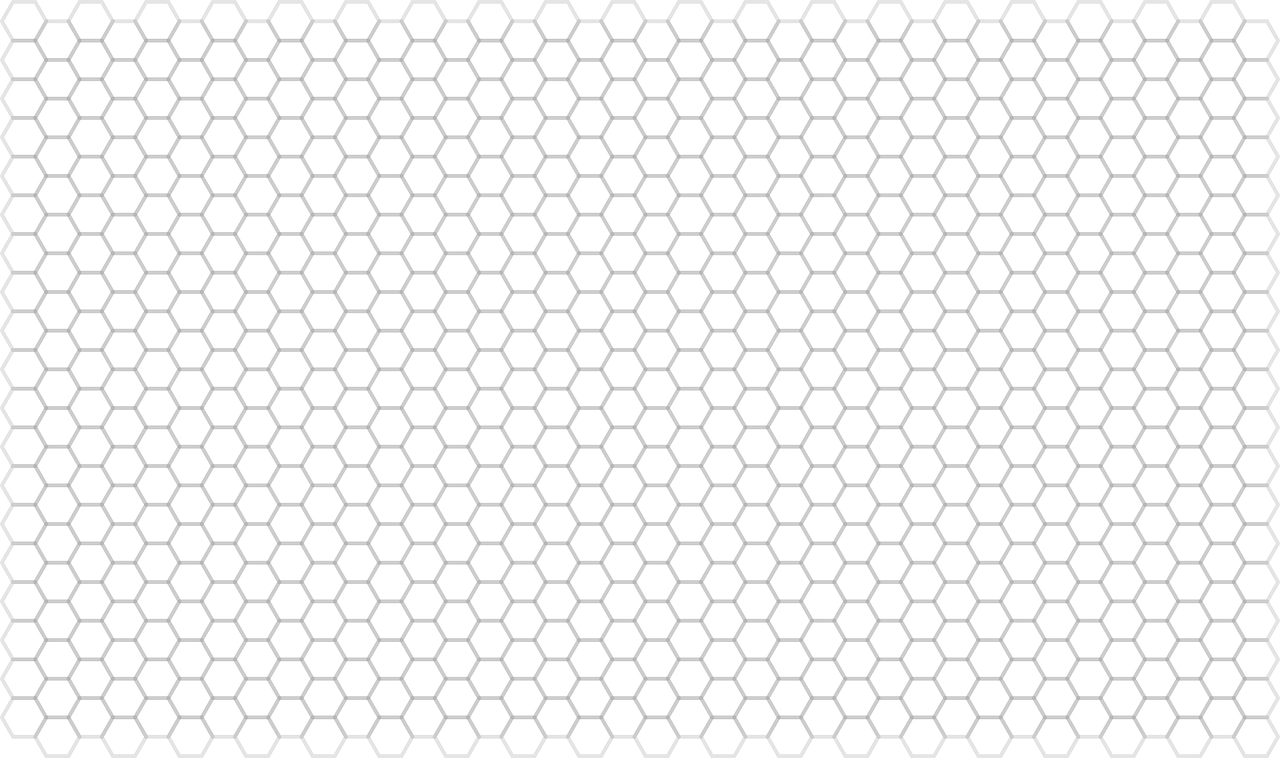 Виды и формы мероприятий
ОСНОВНЫЕ ВИДЫ ПРОФИЛАКТИЧЕСКИХ МЕРОПРИЯТИЙ
мероприятия в рамках образовательного процесса
мероприятия вне образовательного процесса
просветительские
волонтёрские
распространение контента
досуговые
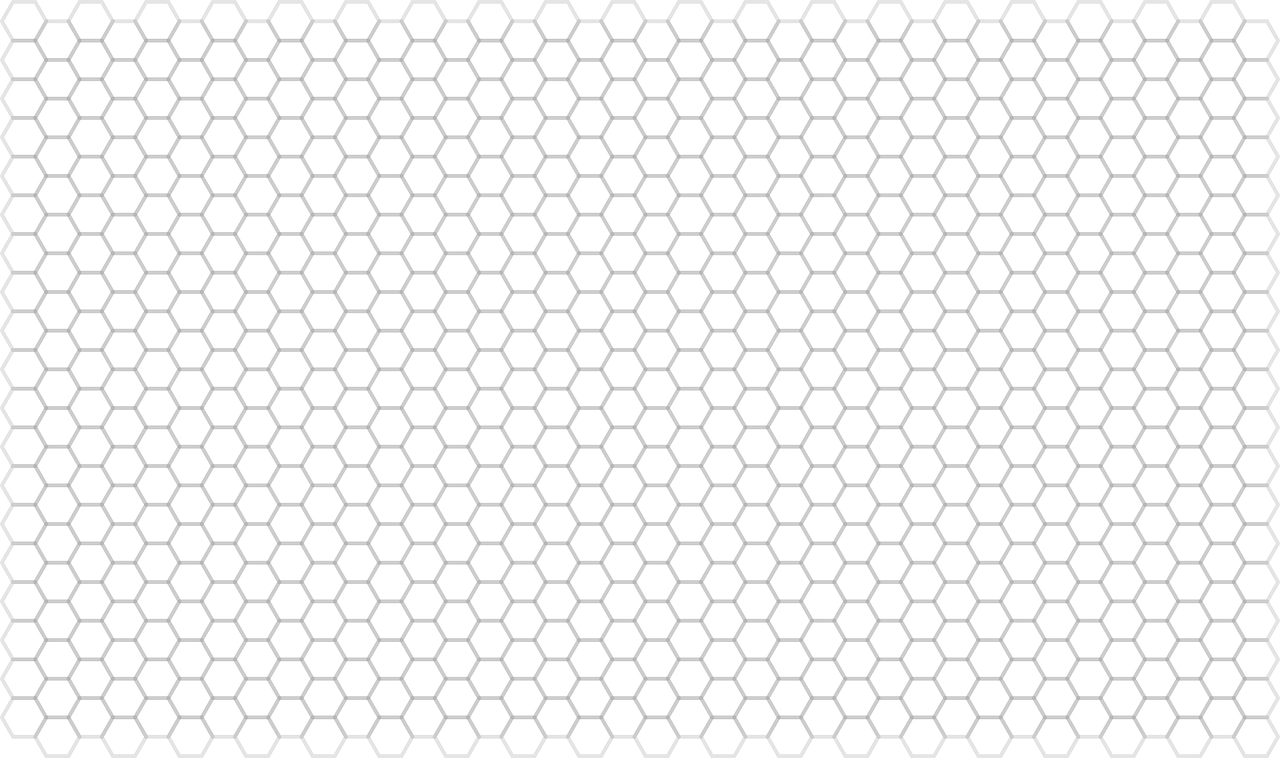 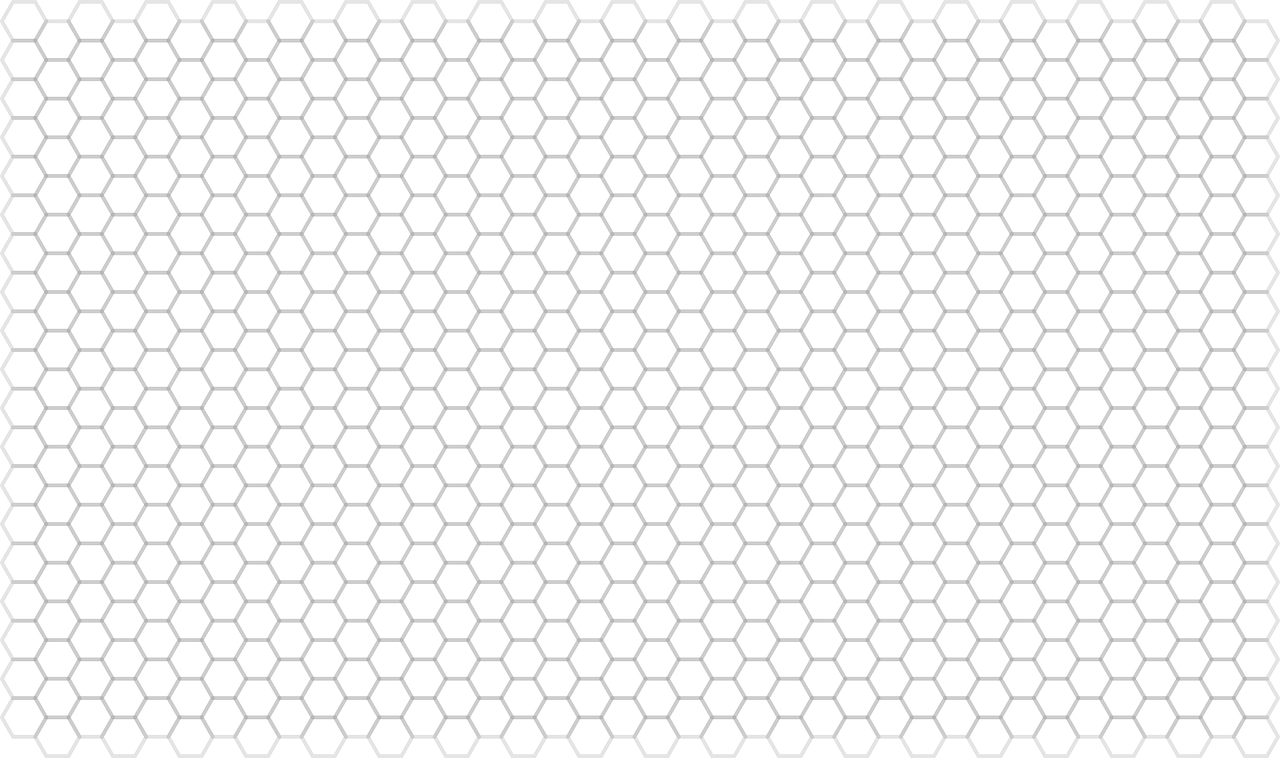 Положительный опыт регионов
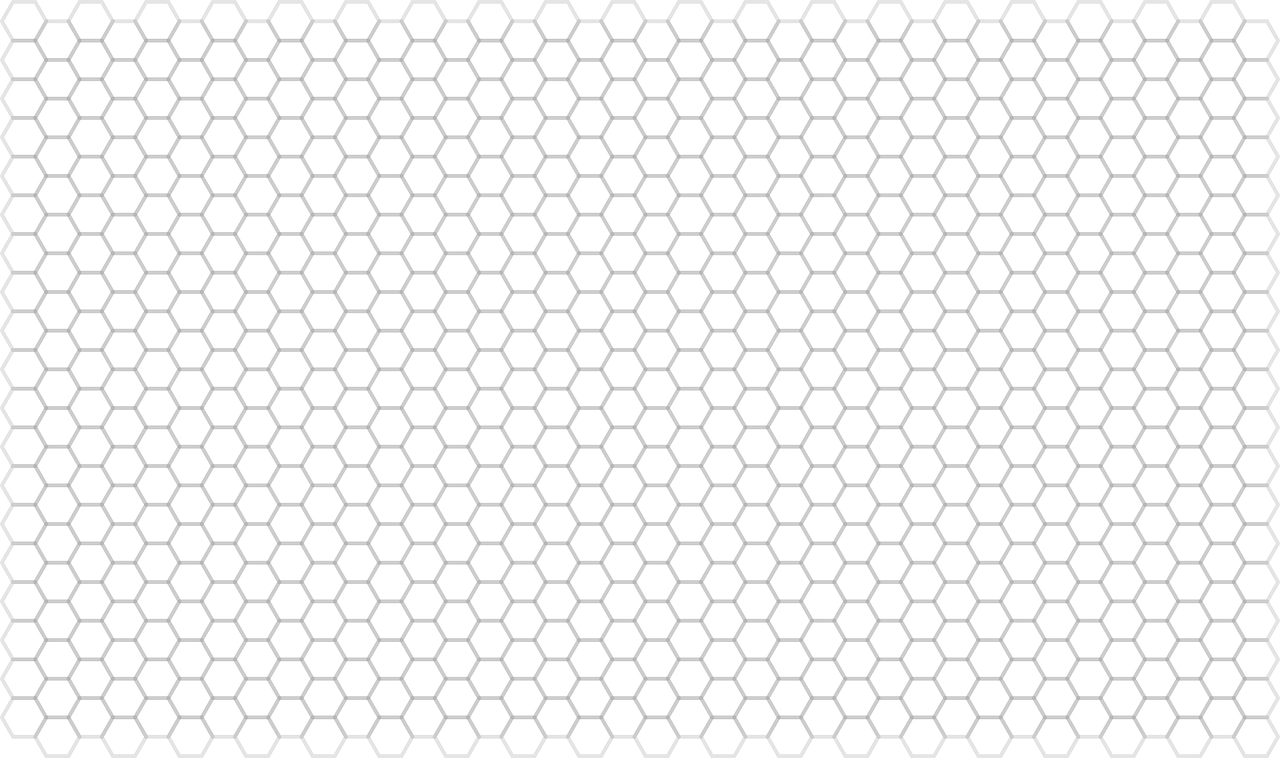 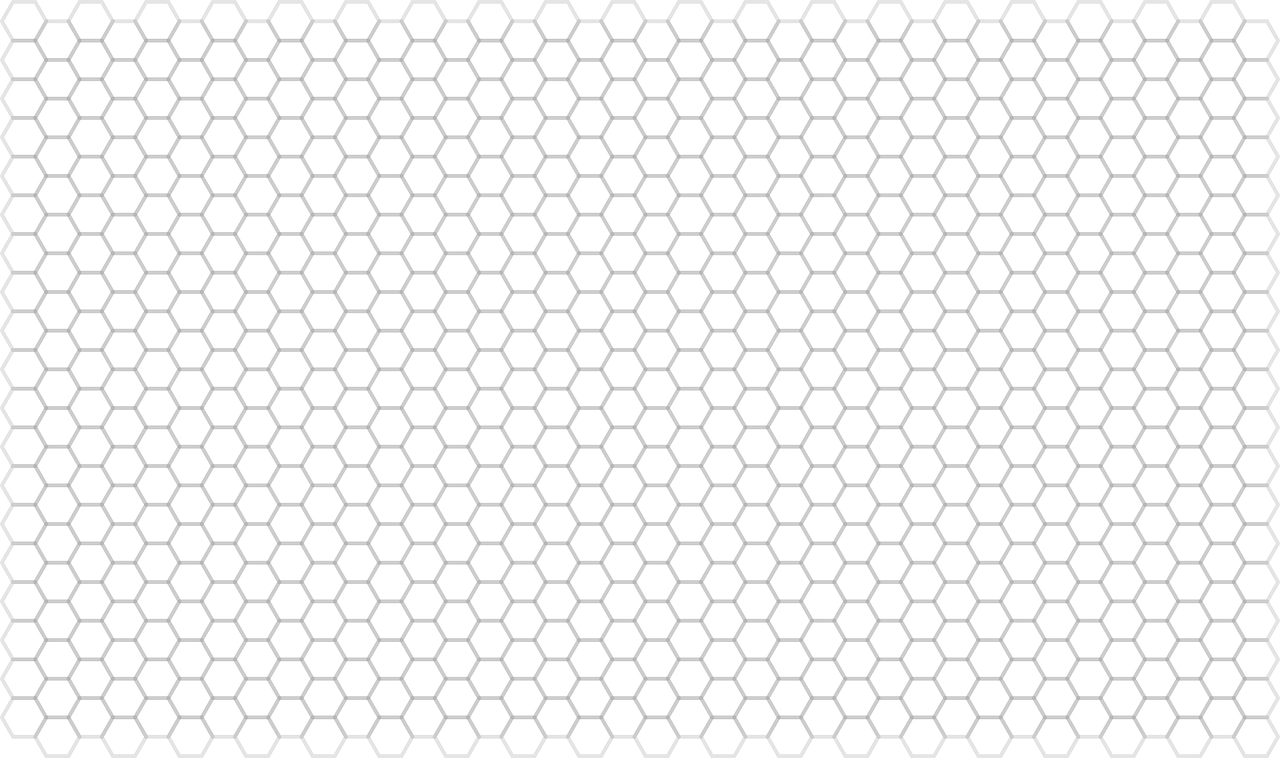 Положительный опыт регионов
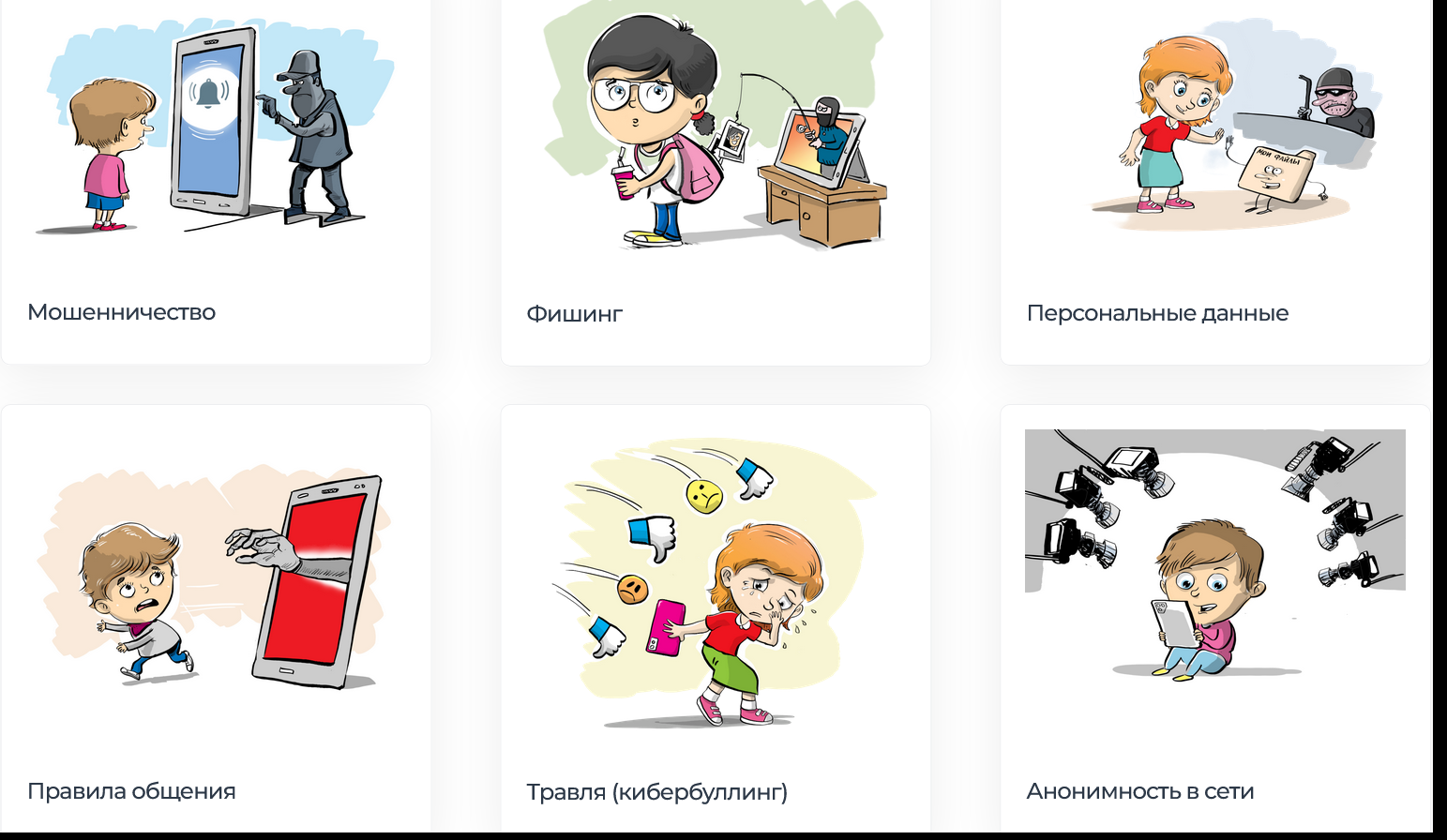 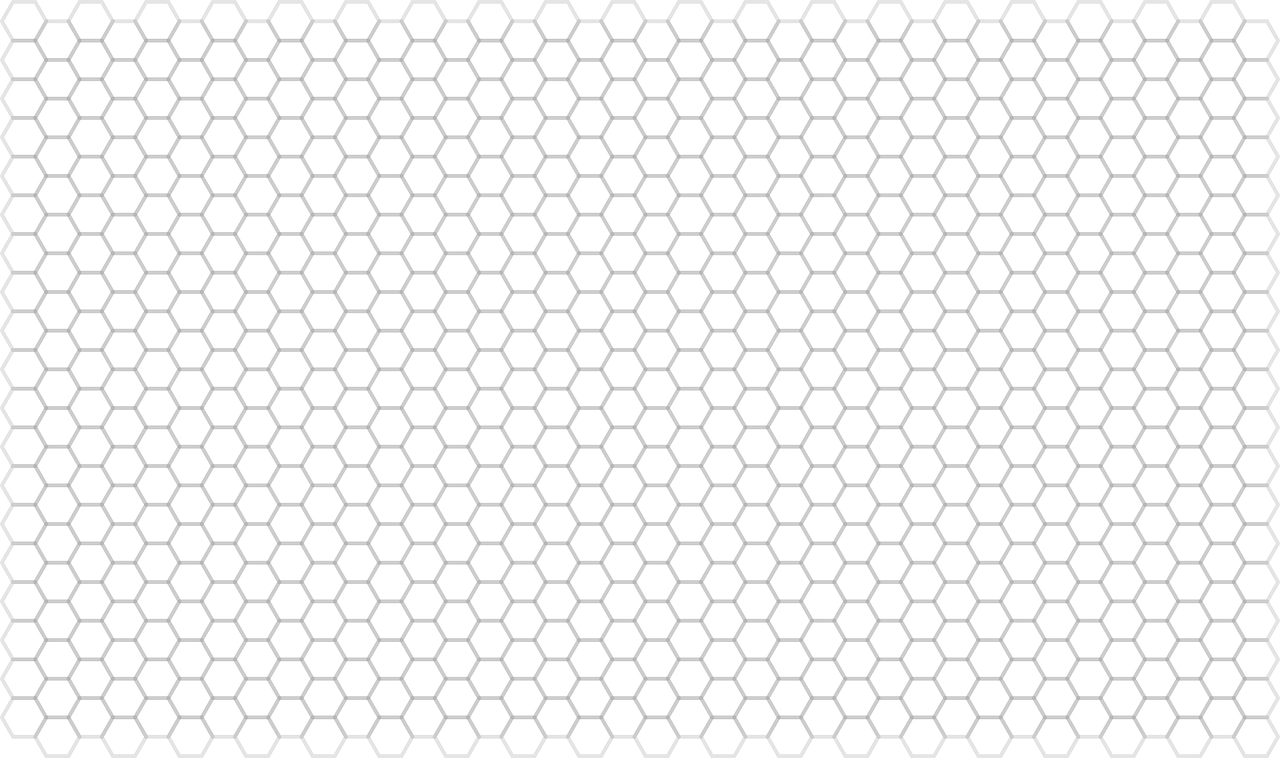 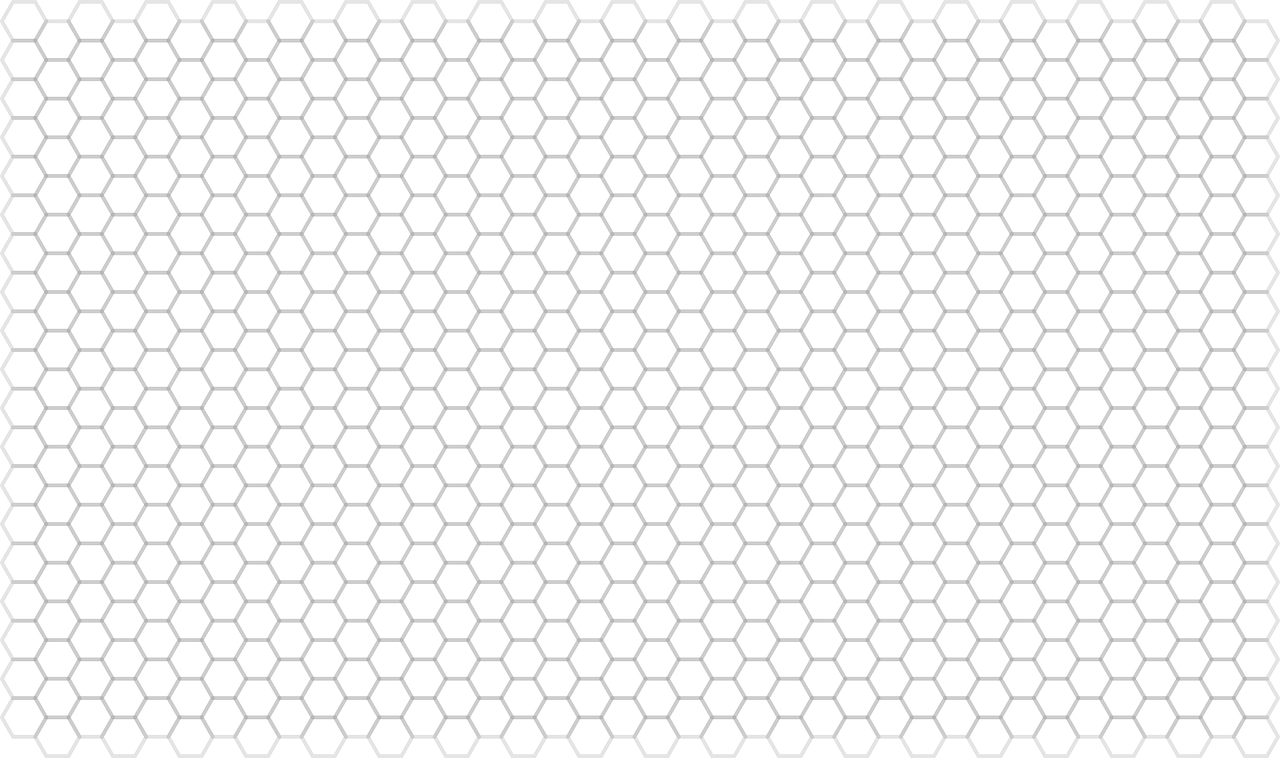 Положительный опыт регионов
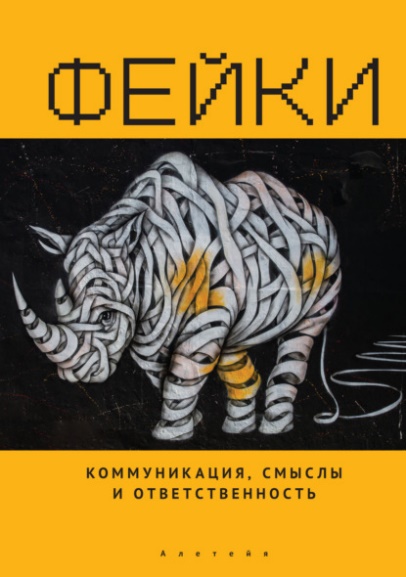 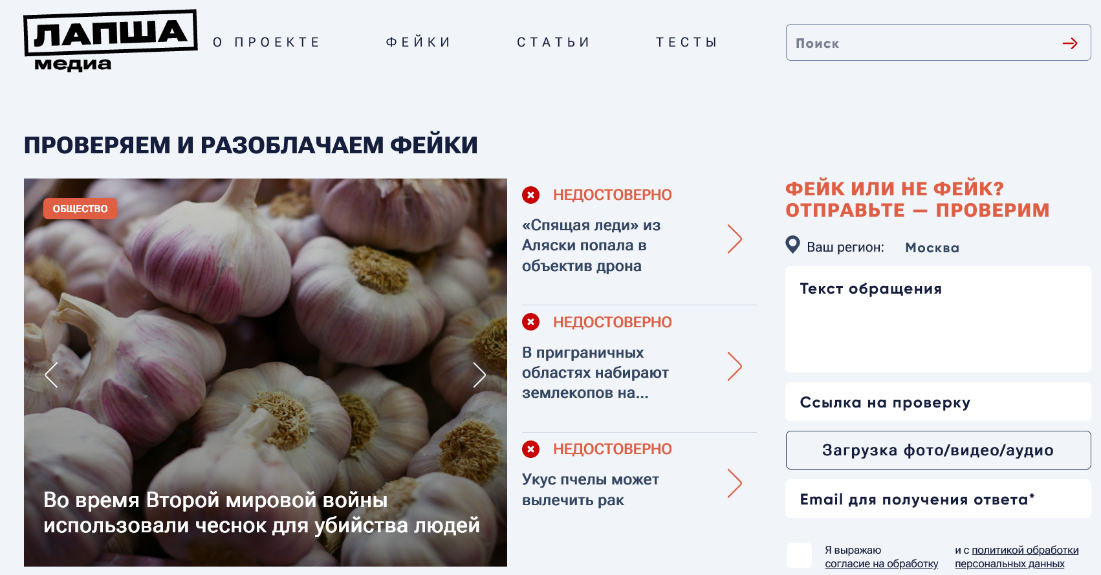 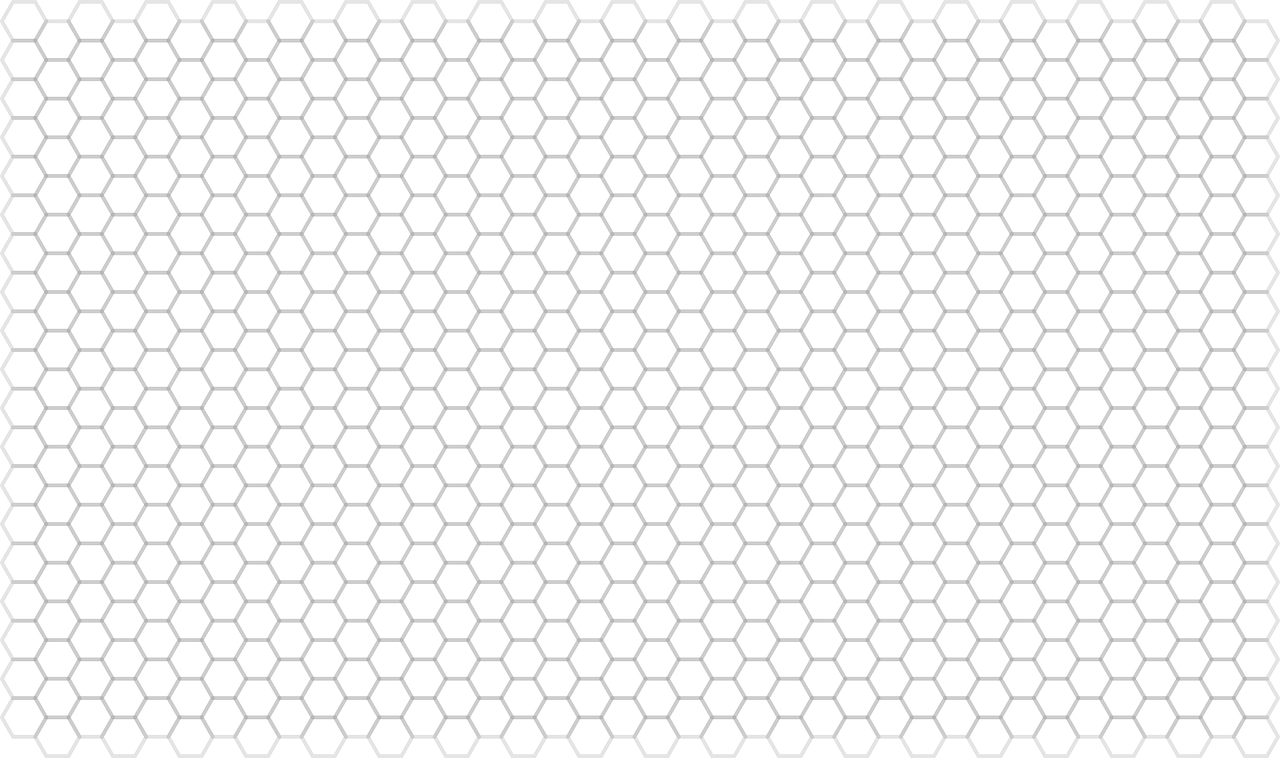 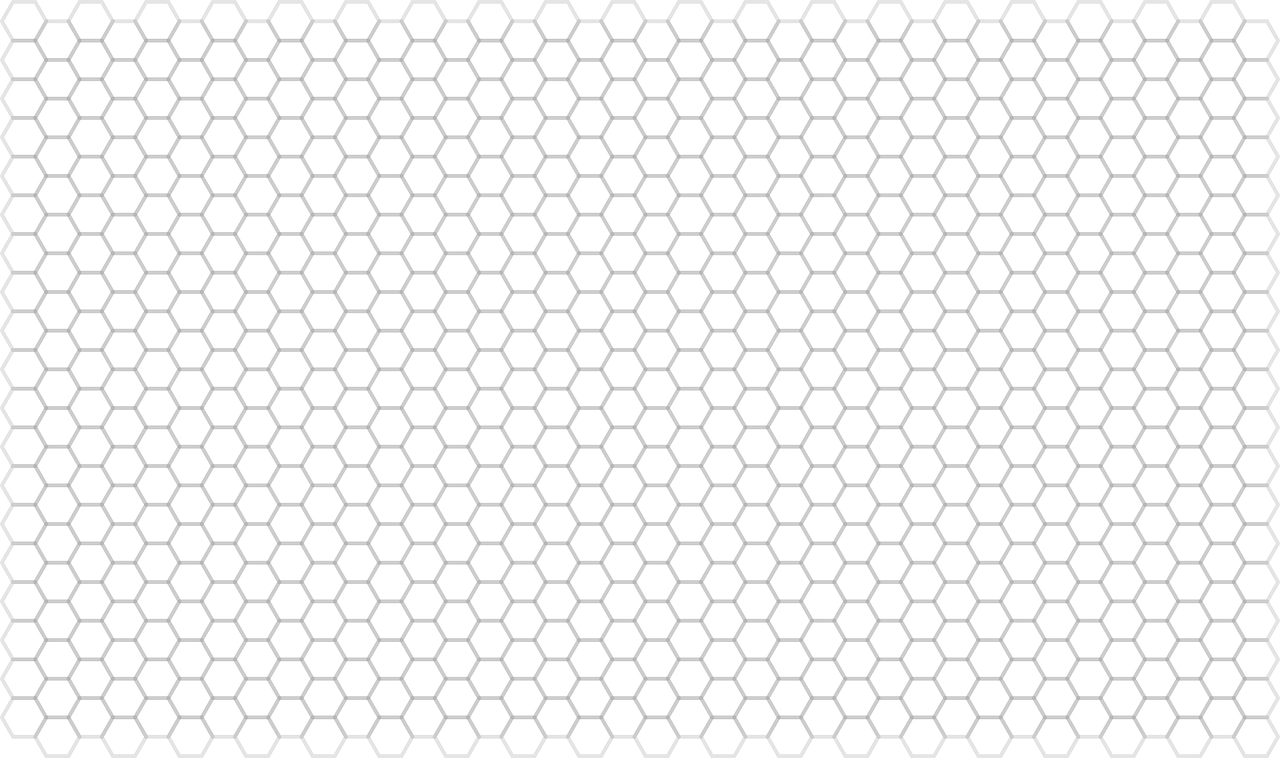 Положительный опыт регионов
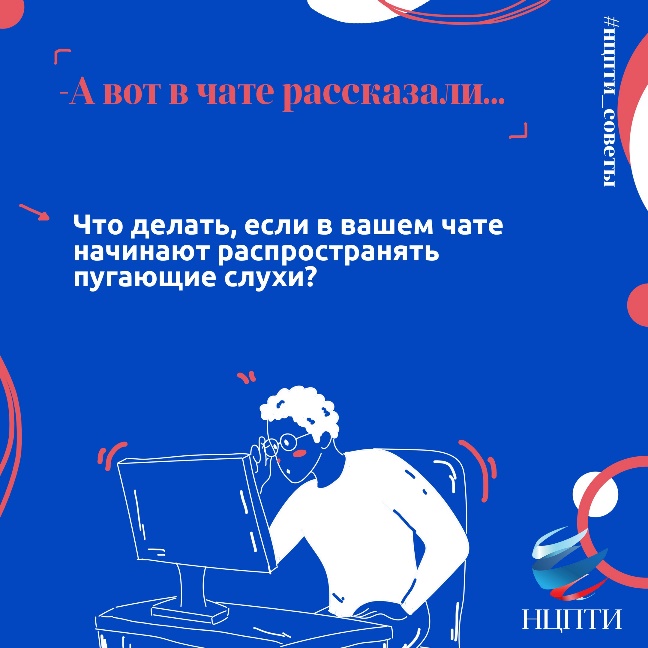 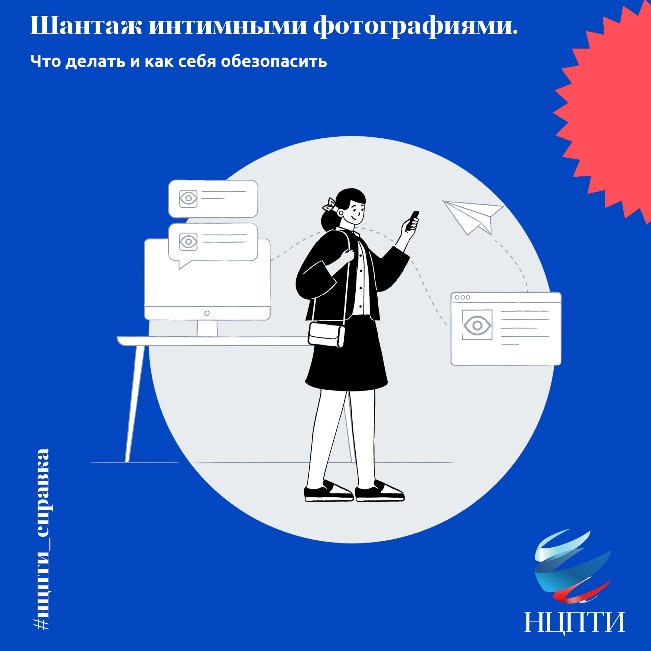 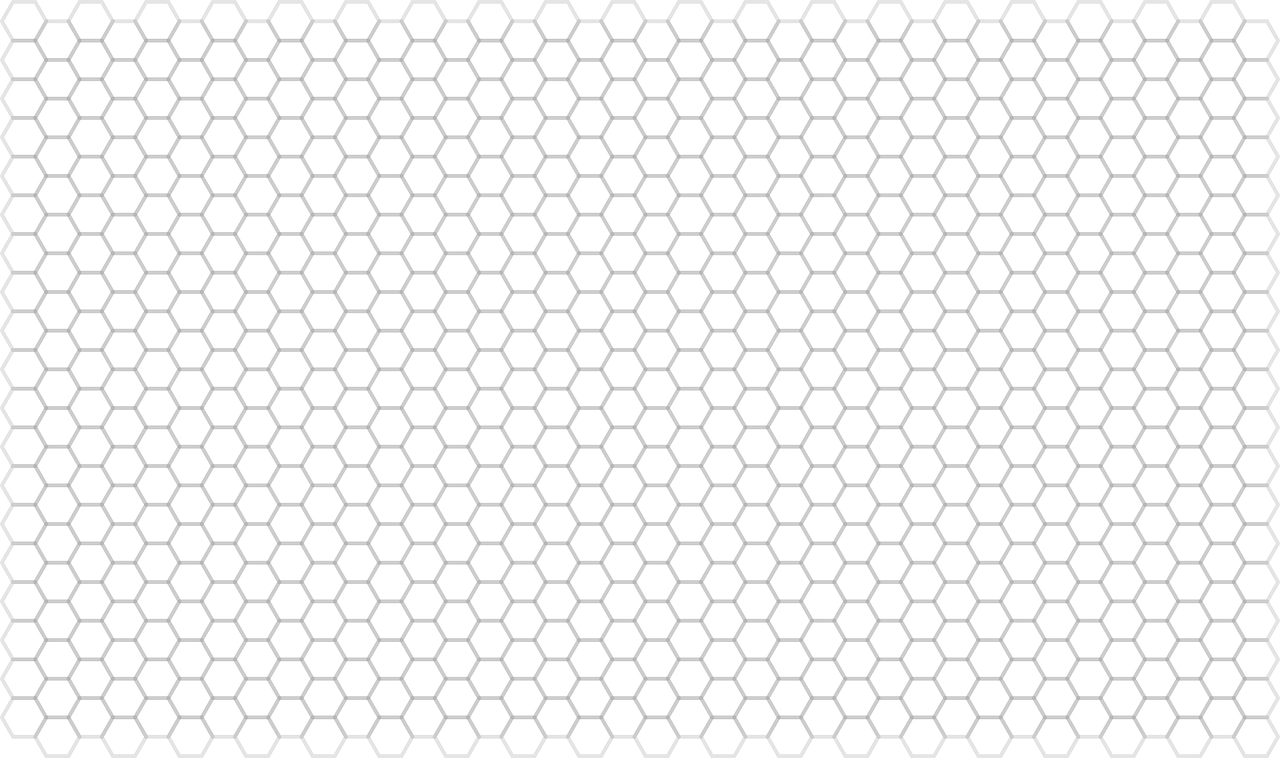 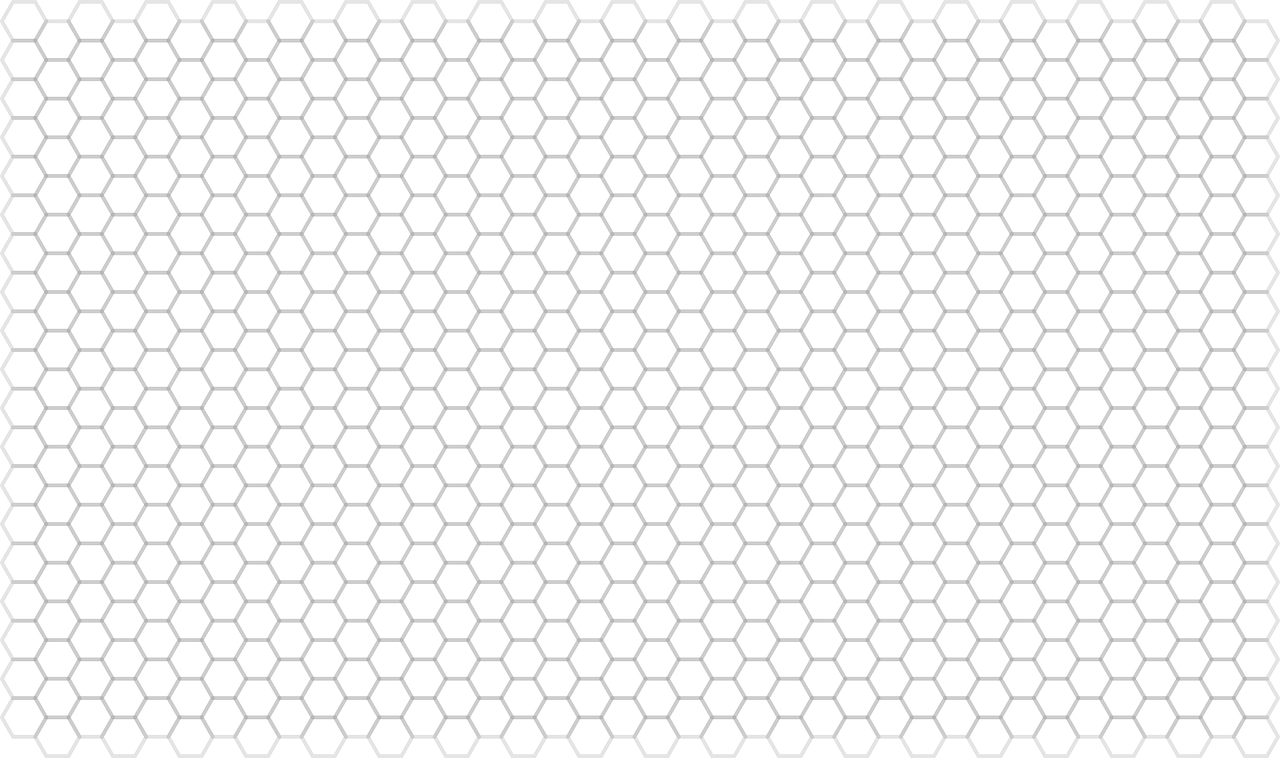 Спасибо за внимание